La Universidad de Ciencias 
Médicas de La Habana
Por la EXCELENCIA 
2024
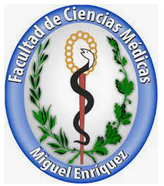 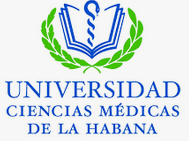 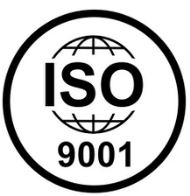 Promover una cultura de GESTIÓN DE LA CALIDAD en la Facultad de Ciencias Médicas “Miguel Enríquez”, que posibilite la adopción de decisiones acertadas y oportunas en la dirección de los procesos sustantivos de la facultad, propiciando la mejora continua, que  conduce a la acreditación y al reconocimiento social de la calidad alcanzada, con visibilidad nacional e internacional.
La Facultad de Ciencias Médicas “Miguel Enríquez”
Por la EXCELENCIA 
…
2024
TEMA 9 ASISTENCIA PRIMARIA EN SITUACION DE CONTINGENCIA
CLASE 6
Transporte de lesionados 
Cuestiones de estudio

Introducción y extracción de heridos en el transporte de lesionados
OBJETIVOS
Determinar los distintos tipos de transporte a utilizar en contingencia.

Ejecutar las diferentes formas de transporte. 

Determinar los distintos tipos de transporte a utilizar en contingencia.

Ejecutar las diferentes formas de transporte.
SUMARIO
Transporte de arrastre.

Transporte manual.

Transporte en camillas.

Realización práctica.
DESARROLLO
Introducción

El transporte de heridos es una de las funciones de los sanitarios para evacuar a los mismos, con el objetivo de garantizar su traslado a un lugar seguro donde se le brinde una  completa asistencia primaria y pasar hacia una etapa superior de tratamiento.
Reglas generales para el transportede los lesionados en camilla
Cuando se transporta un lesionado en camilla se realizarán los movimientos con mucho cuidado para evitar lesionar las regiones afectadas.
El camillero que va detrás observará los movimientos del que va delante y ajustará suyos a los de este para evitar las sacudidas.
Las camillas se mantendrán siempre lo más horizontal posible.
TIPOS DE TRANSPORTE
Transporte en camilla

Camillas improvisadas
Eslabón sanitario
Con un solo camillero
Transporte de arrastre

Arrastre con yagua, lona o capa.

Arrastre a gatas con lesionado sobre el sanitario

Arrastre a manos por las muñecas 

Arrastre a manos  por la nuca

Arrastra por dos sanitarios
Transporte manual

De bombero
A caballito
De sostén
Acuesta 
En bloque
En silla
Brazos
Los tipos de transporte se efectúan 
por voces de mando:

Puesto 
Levanten 
 Herido Bajen herido
RESUMEN

Cumpliendo con las normas de seguridad los sanitarios garantizan a los lesionados un adecuado transporte para viabilizar  las etapas de tratamiento y evacuación.

BIBLIOGRAFIA:  Libro preparación para la   Defensa Tomo II
Páginas 14 -32.